Kommunedelplan Gaula
Regionalt planforum 14.01.2025
Om planen
Vedtatt i 2008
Planbeskrivelse og planbestemmelser
4 kart i 1:10 000, A1
Digitalt SOSI 3.4

15 strekninger og 3 klasser ilagt premisser, samt retningslinjer
Sidevassdrag er delt inn i 19 strekninger
Vernet vassdrag
Plankart
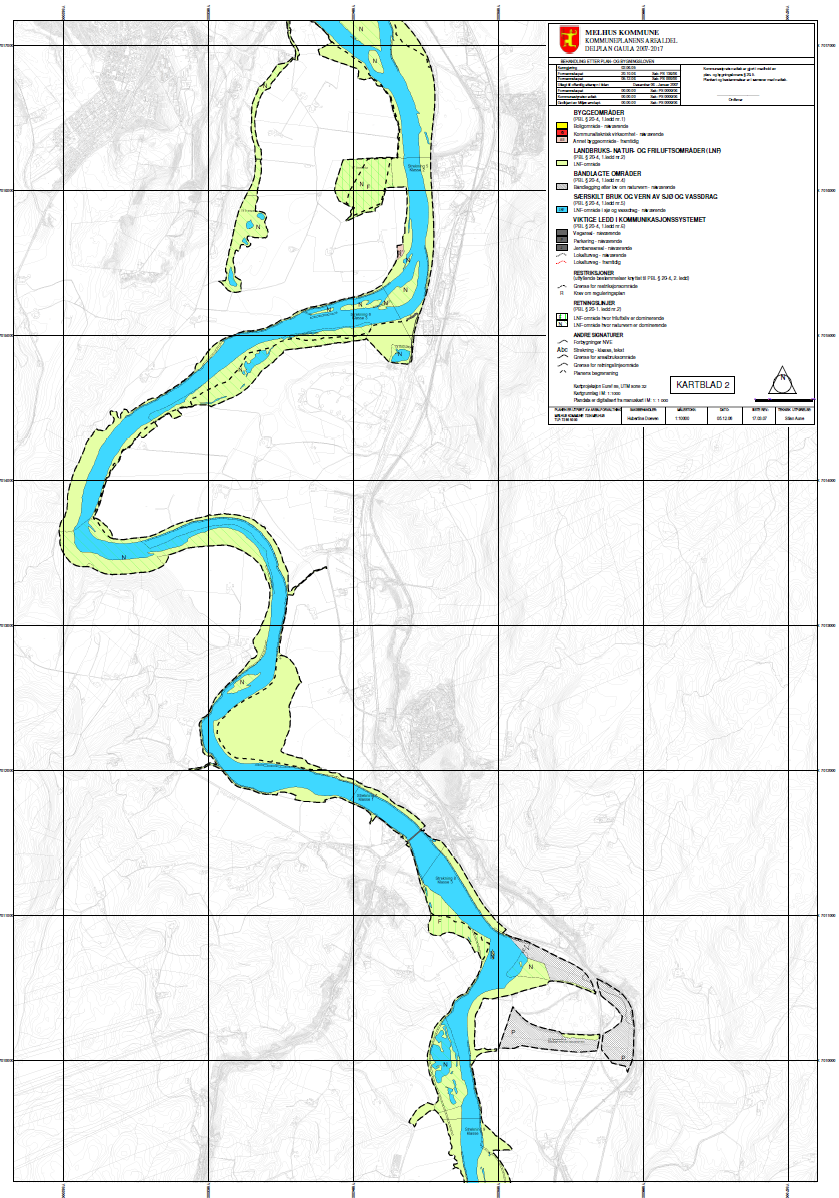 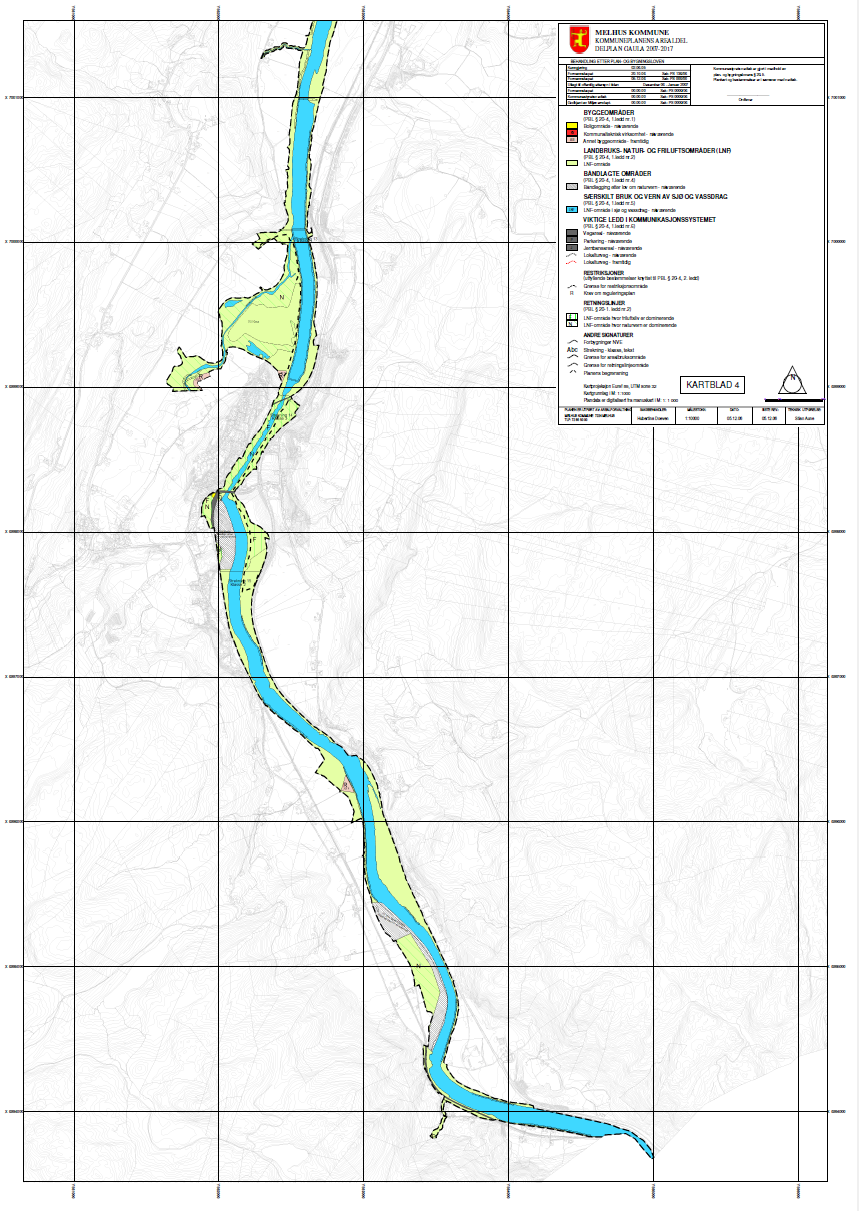 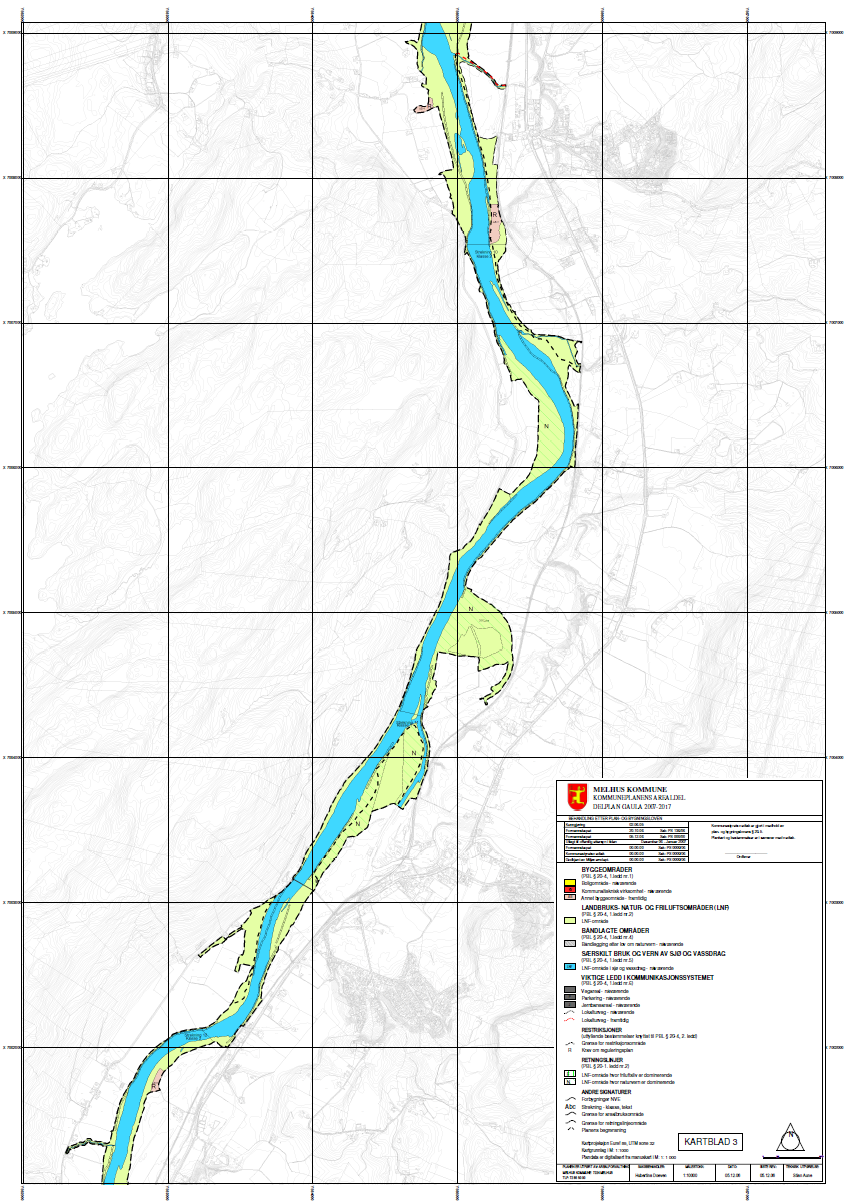 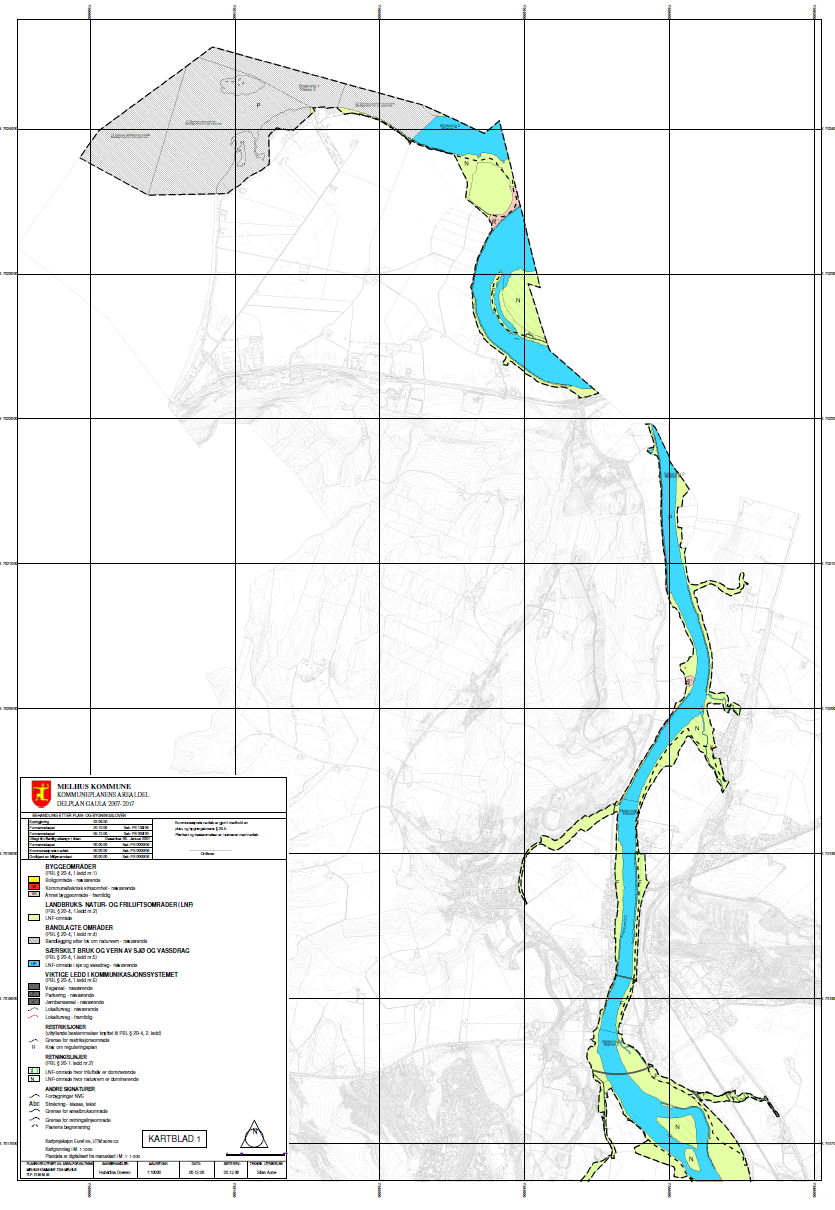 Problemstillinger
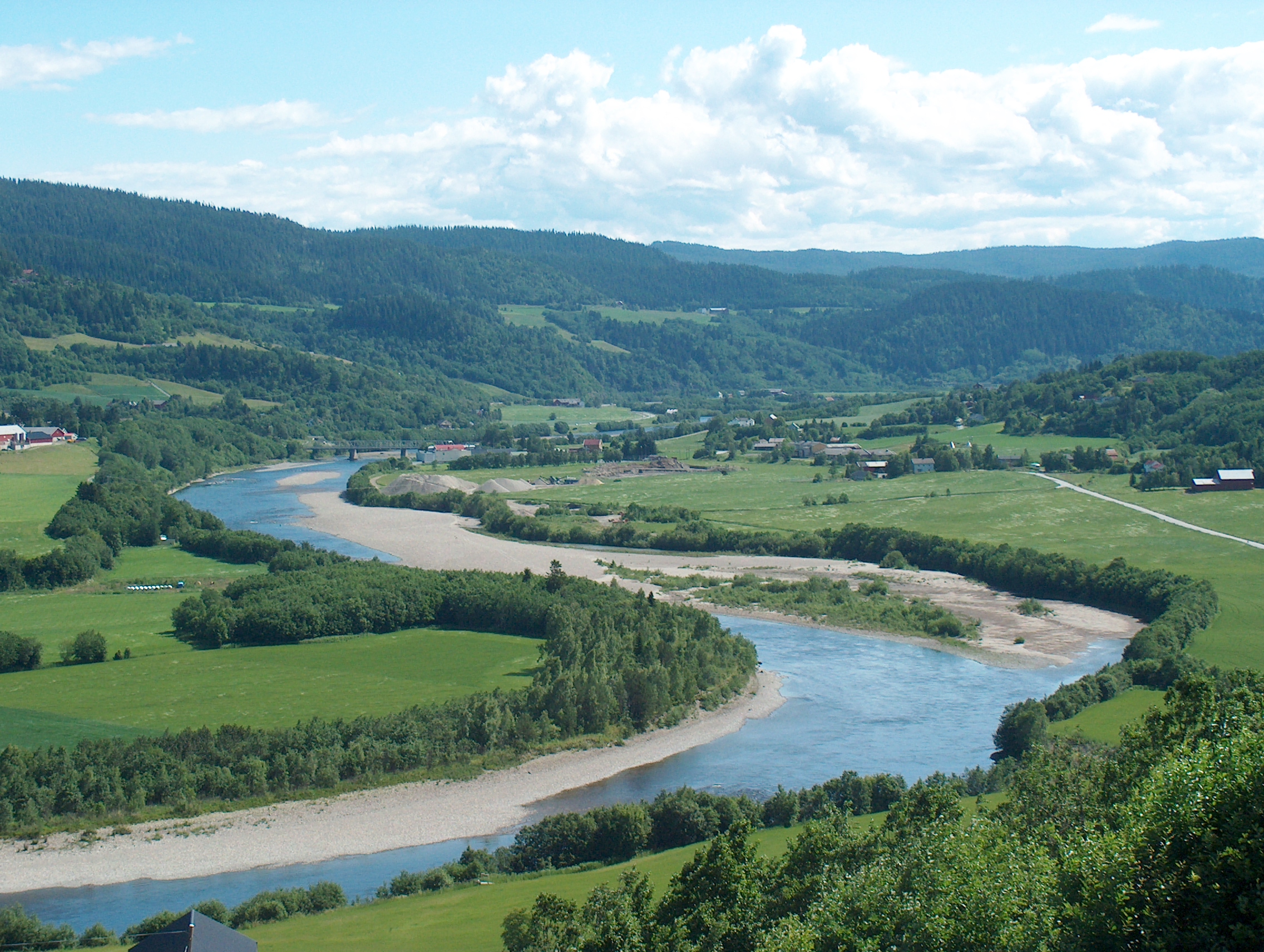 Planen er utdatert

Oppheving av plan

Inkludering i KPA?

Detaljnivå
Foto: Melhus kommune, Roar Dørum
Problemstilling og spørsmål
Hva er konfliktpotensialet ved å oppheve planen?
Hvilke nye utredninger vil være nødvendig for å belyse de viktigste spørsmålene i planarbeidet?
Hvor detaljert informasjon må medtas i KPA? Vil dette ha konsekvens for medvirkning og varsling?